Púšte a polopúšte
Timotej Laznia 5 . A
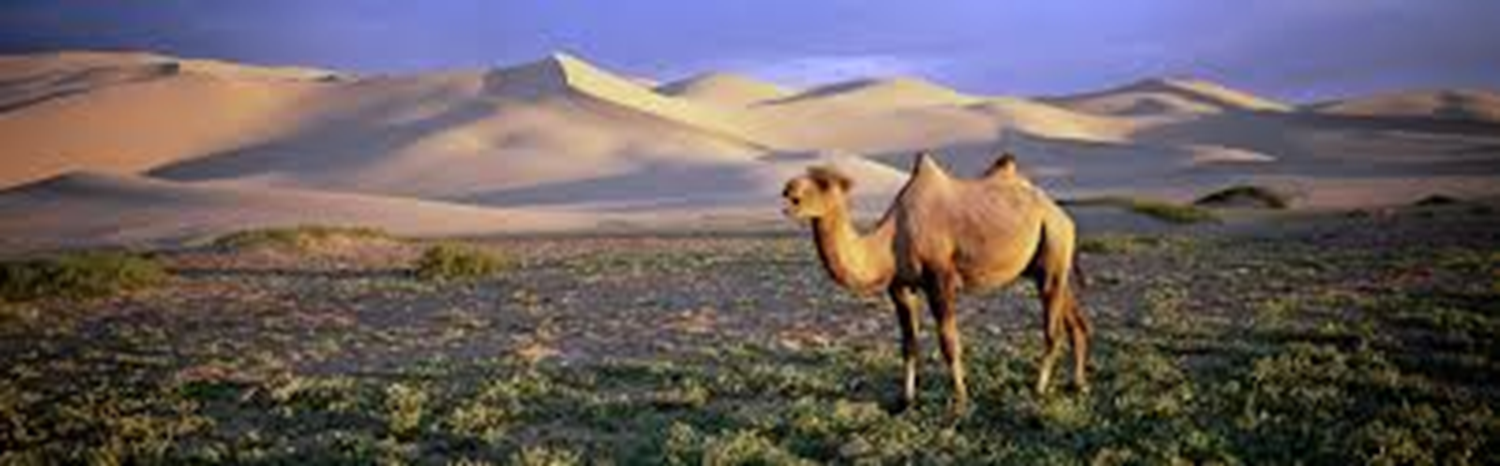 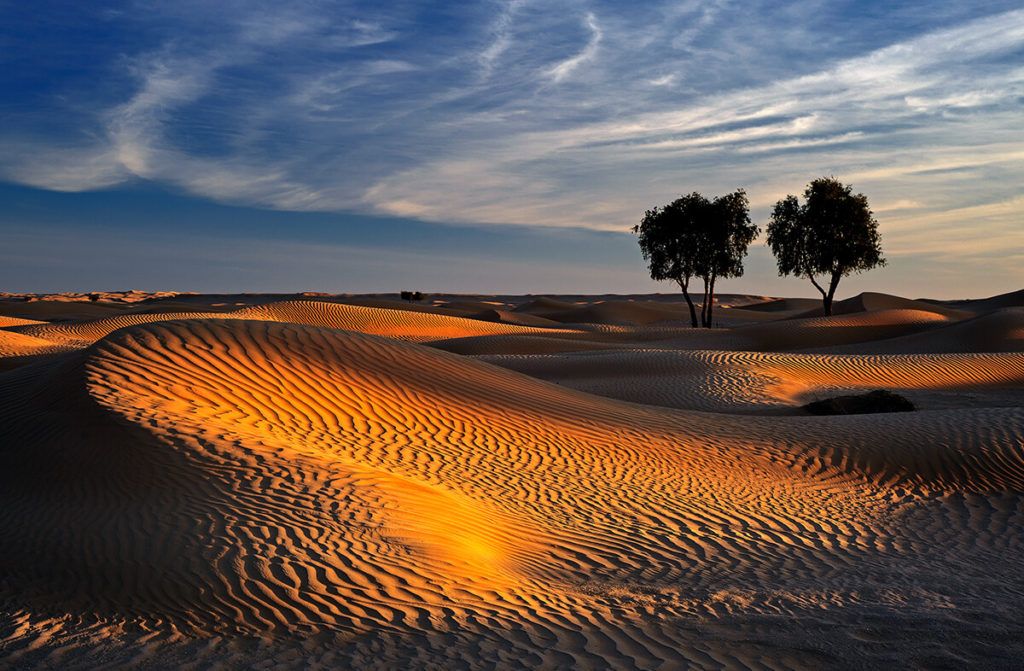 Obsah
Púšte a typy púšte
Podoby púšte
Podnebie
Rozloha
Najznámejšie púšte a sveta
Fauna a flóra
Ľudia v púšti
Zaujímavosti
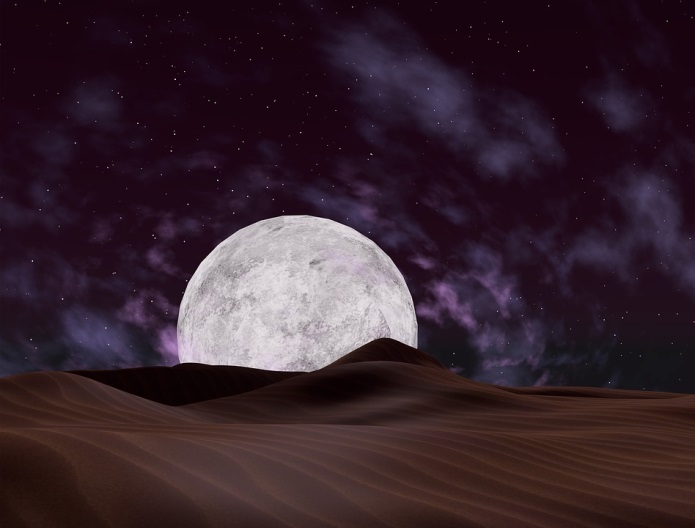 Púšte
sa vyskytujú od ľadových pólov až po trópy. Všetky púšte majú málo dažďových zrážok, menej ako 250 mm ročne, často aj omnoho  menej, no nie vždy sú horúce. Dokonca aj v horúcich púšťach sú noci zväčša chladné.
Horúca púšť
Polopúšť
Studená púšť
Tundra
Polárna púšť
Typy púští
Horúca púšť – rozprestiera sa v dvoch pásoch, 15 – 35 stupňov na sever a na juh od rovníka, kde má atmosféra tendenciu vytvárať poveternostné systémy, ktoré neprodukujú dažďové zrážky
Polopúšť – tieto oblasti často ležia na okrajoch púští a majú rôznu podobu – od suchých trávnatých po krovinaté. Niektoré majú krátke obdobia dažďa, ale nie viac ako 500 mm zrážok ročne.
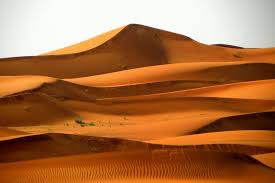 Podoby púšte
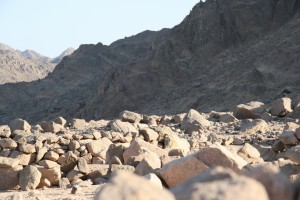 Duny (pieskové moria) – presúvajúce sa hory piesku bránia životu rastlín
Skaly a štrk – na miestach, kde nič nerastie, často vidieť skalnaté podložia
Suché trávy – prispievajú k tvorbe pôdy a poskytujú potravu spásačom
Dužinaté rastliny – sukulenty zadržiavajú vodu a môžu vytvárať hustý porast
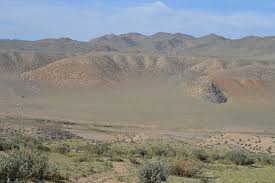 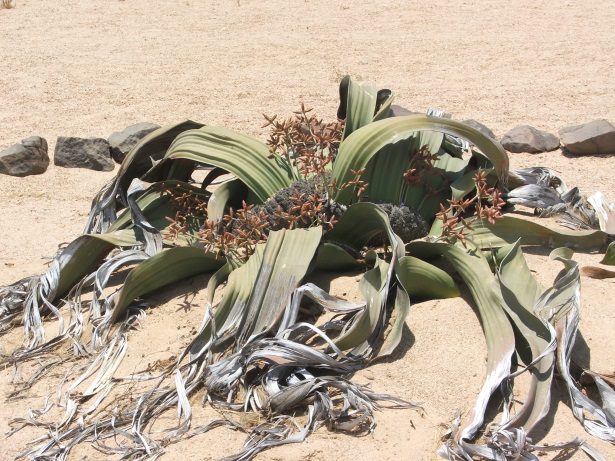 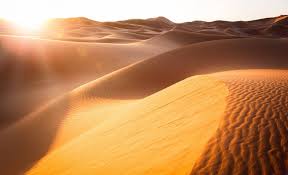 Podnebie
Subtropické  aridné  podnebie  sa  vyznačuje  tým,  že  potenciálne  výpary  vody  významne prevyšujú sumu ročných zrážok. 
Teploty vzduchu dosahujú pri zemi 50 °C a v období prašných búrok, keď je v atmosfére množstvo prachu,  môžu  dosahovať  ešte  väčšie  hodnoty.  Teplota  povrchu  suchého  piesku  sa  môže vyšplhať až na 60 až 70 °C.
- veľké rozdiely medzi dňom a nocou (deň +40 °C,  noc - mrzne)
-pasát: horúci a suchý vietor, fúka od obratníkov po Rovník
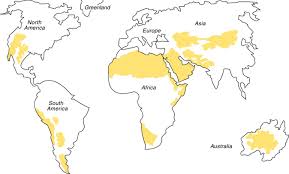 Rozloha
Približne jednu tretinu zemského povrchu tvoria púšte
Horúce polopúšte tvoria zónobióm medzi 20. a 30. rovnobežkou na oboch pologuliach –zaberajú  21  %  zemského  povrchu. Vyskytujú sa v tropickom pásme vysokého tlaku.
Pozn.: Zónobióm predstavuje oblasť biosféry charakteristickú určitým typom klimatických a hydrologických podmienok
Najznámejšie púšte a polopúšte  sveta
Sahara
Negev
Gobi
Arabská  púšť
Západoindická  púšť
v Severnej Amerike Sonorská a Mohavská púšť
v Južnej Amerike Atacama
v južnej Afrike –Namib, Kalahari, Karoo, 
Veľká piesočná púšť, Gibsonova púšť, Veľká Viktóriina púšť, Simpsonova púšť v západnej časti Austrálie sa rozlohou zaraďujú na druhé miesto za Saharou
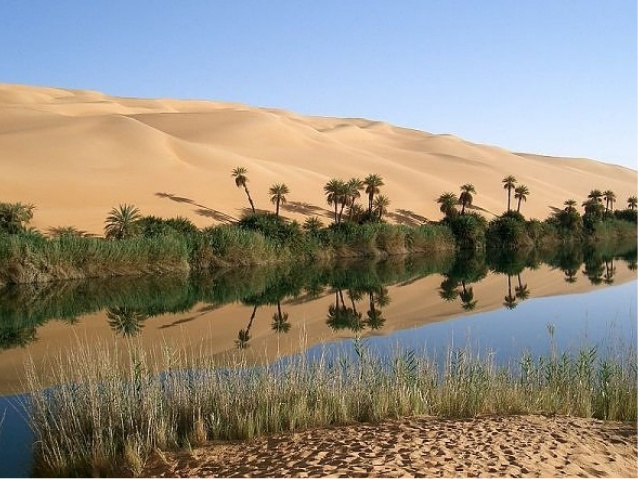 Fauna a flóra
Limitujúcim ekologickým faktorom pre výskyt rastlín a živočíchov v púšťach a polopúšťach subtropického  pásma  je  voda,  ktorej  je  tu  všeobecný  nedostatok.  Aby  mohli  rastliny  a živočíchy žiť v týchto extrémnych podmienkach, musia byť voči nemu odolné.
V skutočnosti sa v púšti skrývajú desiatky, ba aj stovky živých tvorov, rastlín a živočíchov, pre ktoré je púšť domovom
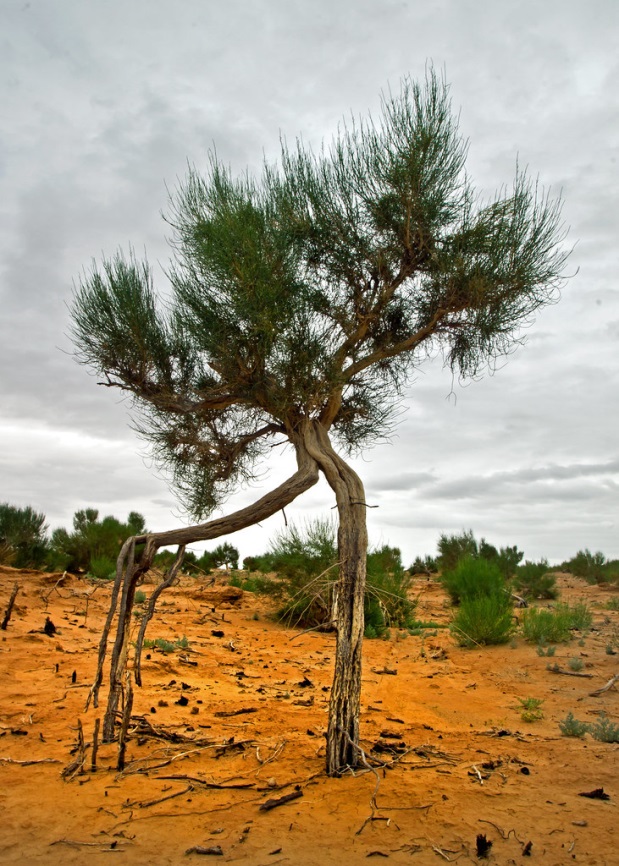 Rastliny
Saxaul- nízky viackmenný strom, ktorý rastie v púšťach Ázie. Špongiovitá kôra zadržiava vodu a strom si udržiava jej zásoby, pretože cez drobn listy s odparí veľmi málo vody.

Saguaro – vysoký stromovitý kaktus rastie v Coloradskej púšti. Za dažďa ukladá vodu do dužinatého kmeňa a stoniek. S touto vodou vydrží, kým znova nezaprší. Dožíva sa 200 rokov.
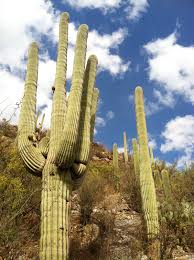 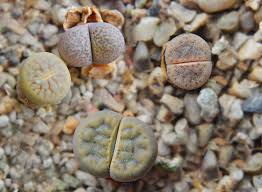 Kameňovec – týmto rastlinám sa hovorí živé kamene, pretože ich jediný pár okrúhlych listov vyzerá ako kamienky. Je to kamufláž proti spásaniu a zároveň pomáha rastlinám zachytávať a uchovávať vodu.

Melón tsamma – divý predok vodového melóna rastie v púšti Kalahari. Vo veľkých guľatých plodoch skladuje vodu.
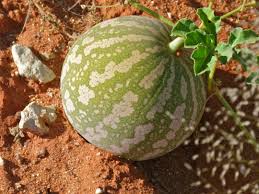 Živočíchy
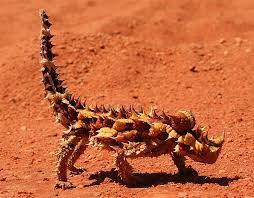 Moloch tŕnitý – žije v austrálskych púšťach. V noci zachytáva rosu na telo, odkiaľ mu mikroskopickými žliabkami v koži steká do úst.

Korytnačka púšťová – má lopatkovité predné končatiny na vyhrabávanie dier, v ktorých sa ukrýva pred extrémnou dennou horúčavou a nočným chladom.
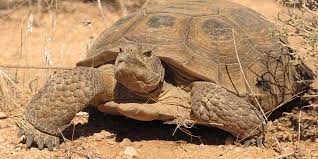 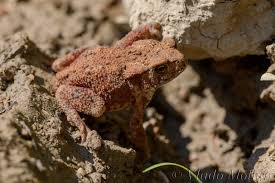 Hrabavka – si hĺbi diery lopatkovitými okrajmi zadných nôh. Potom si vytvorí vodotesný obal (kokón) a vyčkáva v ňom aj celé mesiace na dážď.

Zberač rosný – zachytáva drobné kvapôčky rannej rosy na nohy a do puzdierok na krídelkách. Keď sa nazbiera dosť vody, kvapka mu stečie po tele do úst.
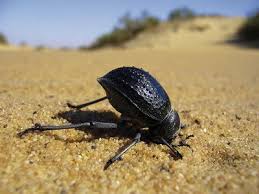 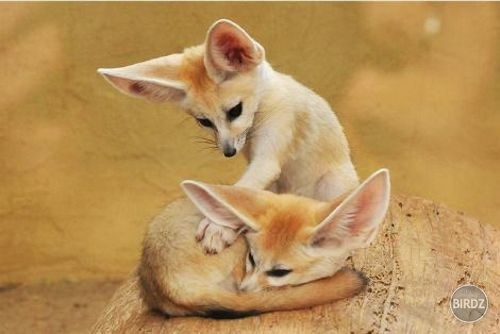 Fenek (púštna líška) – má neuveriteľný sluch. Je zvyknutý na piesok na púšti, preto loví v noci a cez deň trávi čas vo svojej nore 10 m pod zemou.

Tarbik – je veľmi zaujímavý a hravý hlodavec, ktorý namiesto kráčania poskakuje. Ide o rozmar prírody – vyzerá ako miešanec myši, kengury a zajaca.
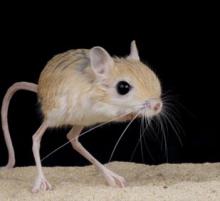 Ľudia v púšti
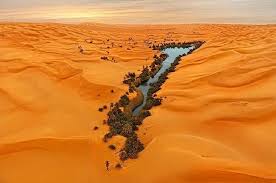 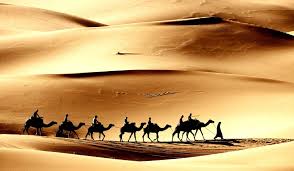 Do Sahary patria krajiny ktoré Európania radi navštevujú, napr. Tunisko, Lýbia a Egypt ktorý je vyhľadávaný aj pre jeho kultúrne dedičstvo. Všetkým známe pyramídy v Gize, mesto Luxor či už Veľká sfinga. 
Oáza je izolovaná oblasť vegetácie v púšti, obyčajne obklopujúca prameň alebo iný vodný zdroj. Poloha oáz bola strategicky dôležitá pre obchod a dopravu v púštnych oblastiach. Karavány si museli v oázach dopĺňať zásoby vody a potravín.
Zaujímavosti
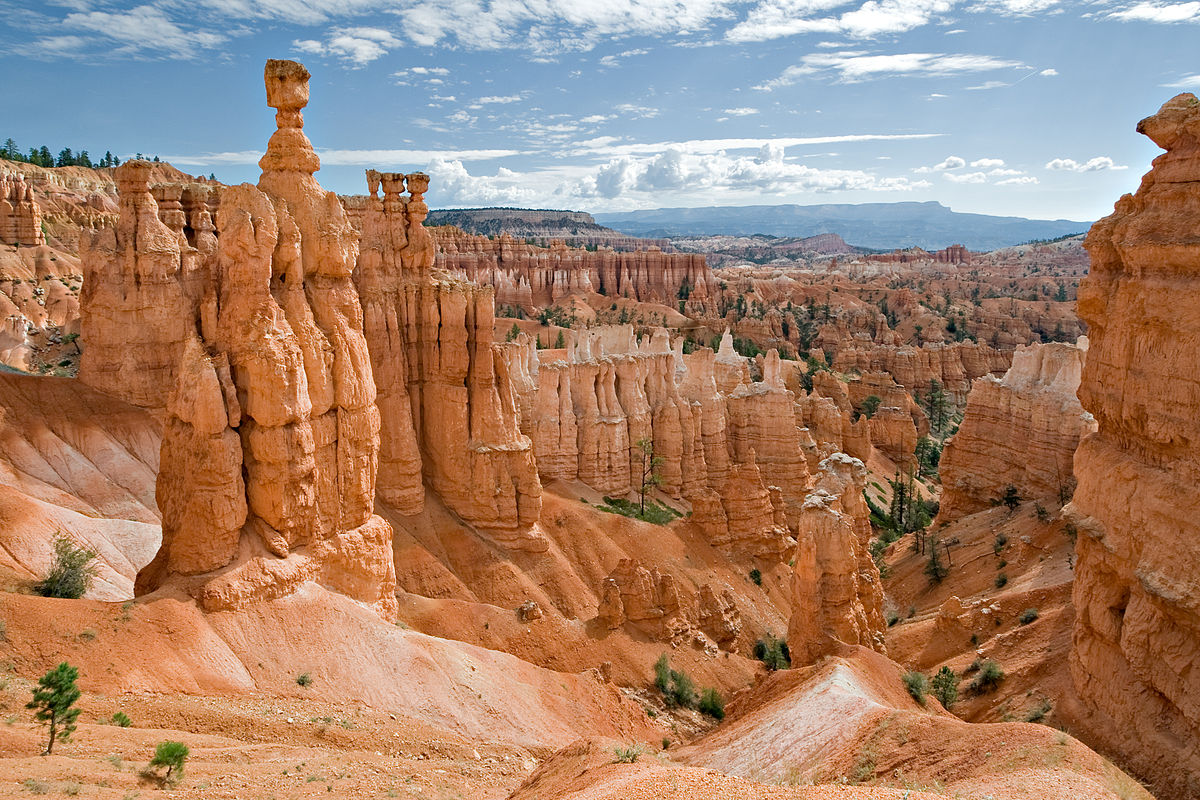 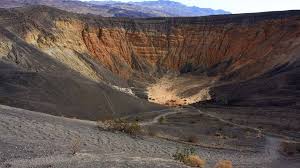 V  Kalifornii sa nachádza Údolie Smrti, kde bola nameraná najvyššia teplota vzduchu na zemi, a to konkrétne v lete roku 1913, kedy ortuť teplomera vyletela na 56,3 stupňov Celzia. Bola tu nameraná aj najvyššia teplota v noci – 43 °C.
Púštne vetry – odierajú kamene v púšti defláciou (odvievaním jemného piesku) a abráziou (obrusovaním). Tieto procesy vytvárajú oblúky, hrebene, stolové hory, kývavce a tiež útvary, ktoré sa nazývajú hoodoo, vyzerajúce ako obrovské hríby.
Zdroje:
https://fns.uniba.sk/fileadmin/prif/biol/kek/ekozem/3_puste.pdf
https://referaty.aktuality.sk/puste-a-polopuste/referat-29042
https://www.infoglobe.sk/cestovatelsky-pruvodce/usa-kalifornia-narodny-park-udolie-smrti/
https://sk.wikipedia.org/wiki/O%C3%A1za
Ilustrovaná encyklopédia otázok a odpovedí.Prekl. Monika Urbanová.
Múdra kniha otázok a odpovedí. Prekl. Martin Lukáč 2011.
Cesta okolo sveta. Prekl. Jana Brožíková, 2014.
Ďakujem za pozornosť.